Q
Abusive Head Trauma (AHT)
AHT was formerly known as shaken baby syndrome
three words
A
Abusive Head Trauma (AHT)
AHT was formerly known as shaken baby syndrome
Q
Abusive Head Trauma (AHT)
AHT was formerly known as shaken baby syndrome
What is the classic scenario that results in AHT?
A parent, out of frustration/anger, violently shakes an infant who is crying inconsolably
A
Abusive Head Trauma (AHT)
AHT was formerly known as shaken baby syndrome
What is the classic scenario that results in AHT?
An adult, out of frustration/anger, violently shakes an infant who is crying inconsolably
Abusive Head Trauma (AHT)
AHT was formerly known as shaken baby syndrome
Typical victim age is inconsistent between the BCSC books:
Peds: ‘Usually younger than 1 year , most often younger than 5 years’
Retina: ‘Almost always younger than 1 year; frequently younger than 6 months’
(No question—proceed when ready)
Q
Abusive Head Trauma (AHT)
AHT was formerly known as shaken baby syndrome
Typical victim age is inconsistent between the BCSC books:
Peds: ‘Usually younger than 1 year , most often younger than 5 years’
Retina: ‘Almost always younger than 1 year; frequently younger than 6 months’
Anterior segment/lid exam is usually unremarkable
unremarkable? jacked up?
A
Abusive Head Trauma (AHT)
AHT was formerly known as shaken baby syndrome
Typical victim age is inconsistent between the BCSC books:
Peds: ‘Usually younger than 1 year , most often younger than 5 years’
Retina: ‘Almost always younger than 1 year; frequently younger than 6 months’
Anterior segment/lid exam is usually unremarkable
Q
Abusive Head Trauma (AHT)
AHT was formerly known as shaken baby syndrome
Typical victim age is inconsistent between the BCSC books:
Peds: ‘Usually younger than 1 year , most often younger than 5 years’
Retina: ‘Almost always younger than 1 year; frequently younger than 6 months’
Anterior segment/lid exam is usually unremarkable
Retinal hemorrhages in AHT:
…are strongly associated with  SDH  and often with  SAH
SDH vs 
SAH
SDH vs 
SAH
A
Abusive Head Trauma (AHT)
AHT was formerly known as shaken baby syndrome
Typical victim age is inconsistent between the BCSC books:
Peds: ‘Usually younger than 1 year , most often younger than 5 years’
Retina: ‘Almost always younger than 1 year; frequently younger than 6 months’
Anterior segment/lid exam is usually unremarkable
Retinal hemorrhages in AHT:
…are strongly associated with  SDH  and often with  SAH
Abusive Head Trauma (AHT)
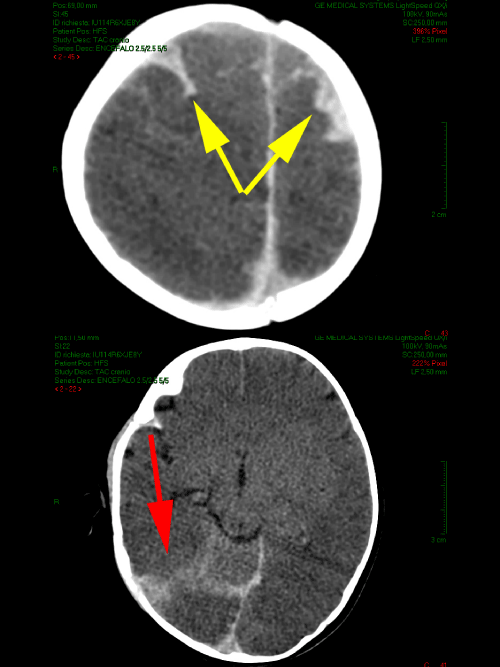 AHT: SDH/SAH
Q
Abusive Head Trauma (AHT)
AHT was formerly known as shaken baby syndrome
Typical victim age is inconsistent between the BCSC books:
Peds: ‘Usually younger than 1 year , most often younger than 5 years’
Retina: ‘Almost always younger than 1 year; frequently younger than 6 months’
Anterior segment/lid exam is usually unremarkable
Retinal hemorrhages in AHT:
…are strongly associated with  SDH  and often with  SAH
…can be associated with traumatic retinoschisis
structural retina problem
A
Abusive Head Trauma (AHT)
AHT was formerly known as shaken baby syndrome
Typical victim age is inconsistent between the BCSC books:
Peds: ‘Usually younger than 1 year , most often younger than 5 years’
Retina: ‘Almost always younger than 1 year; frequently younger than 6 months’
Anterior segment/lid exam is usually unremarkable
Retinal hemorrhages in AHT:
…are strongly associated with  SDH  and often with  SAH
…can be associated with traumatic retinoschisis
Abusive Head Trauma (AHT)
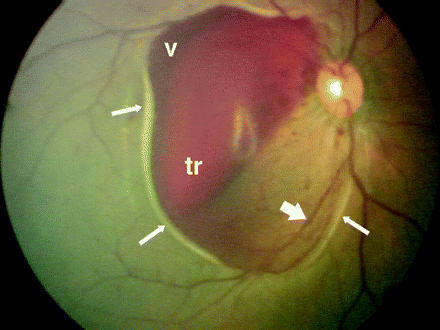 Traumatic retinoschisis of the macula in AHT. Arrows indicate the retinal fold at the edge of schisis with underlying hypopigmentation; tr, blood within the schisis cavity; v, blood escaping from the schisis cavity into the vitreous. Note the blood vessel (thick, short arrow) traveling from the optic nerve up onto the surface of the elevated schisis cavity and then down.
AHT: Retinoschisis
Abusive Head Trauma (AHT)
AHT was formerly known as shaken baby syndrome
Typical victim age is inconsistent between the BCSC books:
Peds: ‘Usually younger than 1 year , most often younger than 5 years’
Retina: ‘Almost always younger than 1 year; frequently younger than 6 months’
Anterior segment/lid exam is usually unremarkable
Retinal hemorrhages in AHT:
…are strongly associated with  SDH  and often with  SAH
…can be associated with traumatic retinoschisis 
Natural hx of hemorrhages is also inconsistent between BCSC books:
Peds: ‘Persist for weeks to months’ 
Retina: ‘Can resolve very rapidly’
(No question—proceed when ready)
Q
Abusive Head Trauma (AHT)
AHT was formerly known as shaken baby syndrome
Typical victim age is inconsistent between the BCSC books:
Peds: ‘Usually younger than 1 year , most often younger than 5 years’
Retina: ‘Almost always younger than 1 year; frequently younger than 6 months’
Anterior segment/lid exam is usually unremarkable
Retinal hemorrhages in AHT:
…are strongly associated with  SDH  and often with  SAH
…can be associated with traumatic retinoschisis 
Natural hx of hemorrhages is also inconsistent between BCSC books:
Peds: ‘Persist for weeks to months’ 
Retina: ‘Can resolve very rapidly’
How extensive are the hemorrhages in AHT?
Very extensive--too numerous to count

Which layers of the retina are involved?
All layers

Where in the eye are they located?
Always in the posterior pole, but often extending well into the periphery

Are the unilateral, or bilateral?
Usually bilateral, can be either

Can the heme reach the vitreous, resulting in an apparent vitreous hemorrhage?
Yes
A
Abusive Head Trauma (AHT)
AHT was formerly known as shaken baby syndrome
Typical victim age is inconsistent between the BCSC books:
Peds: ‘Usually younger than 1 year , most often younger than 5 years’
Retina: ‘Almost always younger than 1 year; frequently younger than 6 months’
Anterior segment/lid exam is usually unremarkable
Retinal hemorrhages in AHT:
…are strongly associated with  SDH  and often with  SAH
…can be associated with traumatic retinoschisis 
Natural hx of hemorrhages is also inconsistent between BCSC books:
Peds: ‘Persist for weeks to months’ 
Retina: ‘Can resolve very rapidly’
How extensive are the hemorrhages in AHT?
Very extensive--too numerous to count

Which layers of the retina are involved?
All layers

Where in the eye are they located?
Always in the posterior pole, but often extending well into the periphery

Are the unilateral, or bilateral?
Usually bilateral, can be either

Can the heme reach the vitreous, resulting in an apparent vitreous hemorrhage?
Yes
Q
Abusive Head Trauma (AHT)
AHT was formerly known as shaken baby syndrome
Typical victim age is inconsistent between the BCSC books:
Peds: ‘Usually younger than 1 year , most often younger than 5 years’
Retina: ‘Almost always younger than 1 year; frequently younger than 6 months’
Anterior segment/lid exam is usually unremarkable
Retinal hemorrhages in AHT:
…are strongly associated with  SDH  and often with  SAH
…can be associated with traumatic retinoschisis 
Natural hx of hemorrhages is also inconsistent between BCSC books:
Peds: ‘Persist for weeks to months’ 
Retina: ‘Can resolve very rapidly’
How extensive are the hemorrhages in AHT?
Very extensive--too numerous to count

Which layers of the retina are involved?
All layers

Where in the eye are they located?
Always in the posterior pole, but often extending well into the periphery

Are the unilateral, or bilateral?
Usually bilateral, can be either

Can the heme reach the vitreous, resulting in an apparent vitreous hemorrhage?
Yes
A
Abusive Head Trauma (AHT)
AHT was formerly known as shaken baby syndrome
Typical victim age is inconsistent between the BCSC books:
Peds: ‘Usually younger than 1 year , most often younger than 5 years’
Retina: ‘Almost always younger than 1 year; frequently younger than 6 months’
Anterior segment/lid exam is usually unremarkable
Retinal hemorrhages in AHT:
…are strongly associated with  SDH  and often with  SAH
…can be associated with traumatic retinoschisis 
Natural hx of hemorrhages is also inconsistent between BCSC books:
Peds: ‘Persist for weeks to months’ 
Retina: ‘Can resolve very rapidly’
How extensive are the hemorrhages in AHT?
Very extensive--too numerous to count

Which layers of the retina are involved?
All layers

Where in the eye are they located?
Always in the posterior pole, but often extending well into the periphery

Are the unilateral, or bilateral?
Usually bilateral, can be either

Can the heme reach the vitreous, resulting in an apparent vitreous hemorrhage?
Yes
Abusive Head Trauma (AHT)
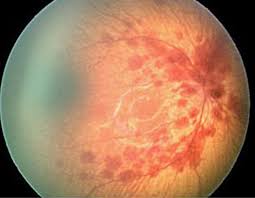 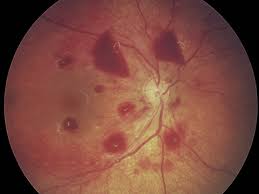 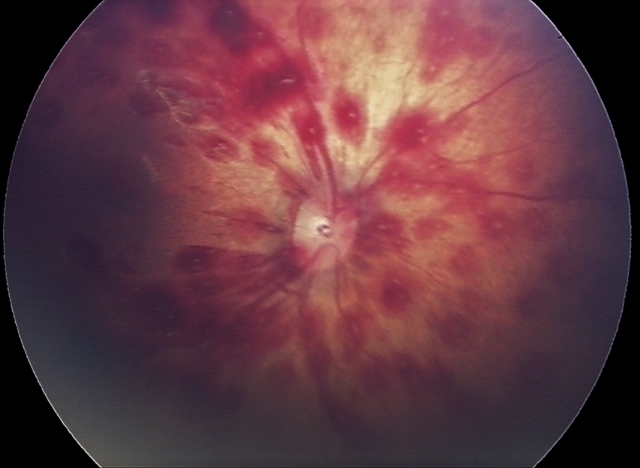 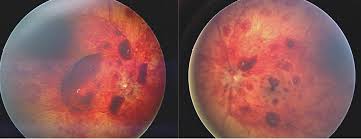 AHT: Retinal hemorrhages at all levels
Q
Abusive Head Trauma (AHT)
AHT was formerly known as shaken baby syndrome
Typical victim age is inconsistent between the BCSC books:
Peds: ‘Usually younger than 1 year , most often younger than 5 years’
Retina: ‘Almost always younger than 1 year; frequently younger than 6 months’
Anterior segment/lid exam is usually unremarkable
Retinal hemorrhages in AHT:
…are strongly associated with  SDH  and often with  SAH
…can be associated with traumatic retinoschisis 
Natural hx of hemorrhages is also inconsistent between BCSC books:
Peds: ‘Persist for weeks to months’ 
Retina: ‘Can resolve very rapidly’
How extensive are the hemorrhages in AHT?
Very extensive--too numerous to count

Which layers of the retina are involved?
All layers

Where in the eye are they located?
Always in the posterior pole, but often extending well into the periphery

Are the unilateral, or bilateral?
Usually bilateral, can be either

Can the heme reach the vitreous, resulting in an apparent vitreous hemorrhage?
Yes
A
Abusive Head Trauma (AHT)
AHT was formerly known as shaken baby syndrome
Typical victim age is inconsistent between the BCSC books:
Peds: ‘Usually younger than 1 year , most often younger than 5 years’
Retina: ‘Almost always younger than 1 year; frequently younger than 6 months’
Anterior segment/lid exam is usually unremarkable
Retinal hemorrhages in AHT:
…are strongly associated with  SDH  and often with  SAH
…can be associated with traumatic retinoschisis 
Natural hx of hemorrhages is also inconsistent between BCSC books:
Peds: ‘Persist for weeks to months’ 
Retina: ‘Can resolve very rapidly’
How extensive are the hemorrhages in AHT?
Very extensive--too numerous to count

Which layers of the retina are involved?
All layers

Where in the eye are they located?
Always in the posterior pole, but often extending well into the periphery

Are the unilateral, or bilateral?
Usually bilateral, can be either

Can the heme reach the vitreous, resulting in an apparent vitreous hemorrhage?
Yes
Q
Abusive Head Trauma (AHT)
AHT was formerly known as shaken baby syndrome
Typical victim age is inconsistent between the BCSC books:
Peds: ‘Usually younger than 1 year , most often younger than 5 years’
Retina: ‘Almost always younger than 1 year; frequently younger than 6 months’
Anterior segment/lid exam is usually unremarkable
Retinal hemorrhages in AHT:
…are strongly associated with  SDH  and often with  SAH
…can be associated with traumatic retinoschisis 
Natural hx of hemorrhages is also inconsistent between BCSC books:
Peds: ‘Persist for weeks to months’ 
Retina: ‘Can resolve very rapidly’
How extensive are the hemorrhages in AHT?
Very extensive--too numerous to count

Which layers of the retina are involved?
All layers

Where in the eye are they located?
Always in the posterior pole, but often extending well into the periphery

Are the unilateral, or bilateral?
Usually bilateral, can be either

Can the heme reach the vitreous, resulting in an apparent vitreous hemorrhage?
Yes
A
Abusive Head Trauma (AHT)
AHT was formerly known as shaken baby syndrome
Typical victim age is inconsistent between the BCSC books:
Peds: ‘Usually younger than 1 year , most often younger than 5 years’
Retina: ‘Almost always younger than 1 year; frequently younger than 6 months’
Anterior segment/lid exam is usually unremarkable
Retinal hemorrhages in AHT:
…are strongly associated with  SDH  and often with  SAH
…can be associated with traumatic retinoschisis 
Natural hx of hemorrhages is also inconsistent between BCSC books:
Peds: ‘Persist for weeks to months’ 
Retina: ‘Can resolve very rapidly’
How extensive are the hemorrhages in AHT?
Very extensive--too numerous to count

Which layers of the retina are involved?
All layers

Where in the eye are they located?
Always in the posterior pole, but often extending well into the periphery

Are the unilateral, or bilateral?
Usually bilateral, can be either

Can the heme reach the vitreous, resulting in an apparent vitreous hemorrhage?
Yes
Q
Abusive Head Trauma (AHT)
AHT was formerly known as shaken baby syndrome
Typical victim age is inconsistent between the BCSC books:
Peds: ‘Usually younger than 1 year , most often younger than 5 years’
Retina: ‘Almost always younger than 1 year; frequently younger than 6 months’
Anterior segment/lid exam is usually unremarkable
Retinal hemorrhages in AHT:
…are strongly associated with  SDH  and often with  SAH
…can be associated with traumatic retinoschisis 
Natural hx of hemorrhages is also inconsistent between BCSC books:
Peds: ‘Persist for weeks to months’ 
Retina: ‘Can resolve very rapidly’
How extensive are the hemorrhages in AHT?
Very extensive--too numerous to count

Which layers of the retina are involved?
All layers

Where in the eye are they located?
Always in the posterior pole, but often extending well into the periphery

Are the unilateral, or bilateral?
Usually bilateral, can be either

Can the heme reach the vitreous, resulting in an apparent vitreous hemorrhage?
Yes
A
Abusive Head Trauma (AHT)
AHT was formerly known as shaken baby syndrome
Typical victim age is inconsistent between the BCSC books:
Peds: ‘Usually younger than 1 year , most often younger than 5 years’
Retina: ‘Almost always younger than 1 year; frequently younger than 6 months’
Anterior segment/lid exam is usually unremarkable
Retinal hemorrhages in AHT:
…are strongly associated with  SDH  and often with  SAH
…can be associated with traumatic retinoschisis 
Natural hx of hemorrhages is also inconsistent between BCSC books:
Peds: ‘Persist for weeks to months’ 
Retina: ‘Can resolve very rapidly’
How extensive are the hemorrhages in AHT?
Very extensive--too numerous to count

Which layers of the retina are involved?
All layers

Where in the eye are they located?
Always in the posterior pole, but often extending well into the periphery

Are the unilateral, or bilateral?
Usually bilateral, can be either

Can the heme reach the vitreous, resulting in an apparent vitreous hemorrhage?
Yes
Q
Abusive Head Trauma (AHT)
AHT was formerly known as shaken baby syndrome
Typical victim age is inconsistent between the BCSC books:
Peds: ‘Usually younger than 1 year , most often younger than 5 years’
Retina: ‘Almost always younger than 1 year; frequently younger than 6 months’
Anterior segment/lid exam is usually unremarkable
Retinal hemorrhages in AHT:
…are strongly associated with  SDH  and often with  SAH
…can be associated with traumatic retinoschisis 
Natural hx of hemorrhages is also inconsistent between BCSC books:
Peds: ‘Persist for weeks to months’ 
Retina: ‘Can resolve very rapidly’ 
Retinal hemorrhages associated with…
…CPR are   rare  , and  never extensive
how extensive?
rare vs
common
A
Abusive Head Trauma (AHT)
AHT was formerly known as shaken baby syndrome
Typical victim age is inconsistent between the BCSC books:
Peds: ‘Usually younger than 1 year , most often younger than 5 years’
Retina: ‘Almost always younger than 1 year; frequently younger than 6 months’
Anterior segment/lid exam is usually unremarkable
Retinal hemorrhages in AHT:
…are strongly associated with  SDH  and often with  SAH
…can be associated with traumatic retinoschisis 
Natural hx of hemorrhages is also inconsistent between BCSC books:
Peds: ‘Persist for weeks to months’ 
Retina: ‘Can resolve very rapidly’ 
Retinal hemorrhages associated with…
…CPR are   rare  , and  never extensive
Q
Abusive Head Trauma (AHT)
AHT was formerly known as shaken baby syndrome
Typical victim age is inconsistent between the BCSC books:
Peds: ‘Usually younger than 1 year , most often younger than 5 years’
Retina: ‘Almost always younger than 1 year; frequently younger than 6 months’
Anterior segment/lid exam is usually unremarkable
Retinal hemorrhages in AHT:
…are strongly associated with  SDH  and often with  SAH
…can be associated with traumatic retinoschisis 
Natural hx of hemorrhages is also inconsistent between BCSC books:
Peds: ‘Persist for weeks to months’ 
Retina: ‘Can resolve very rapidly’ 
Retinal hemorrhages associated with…
…CPR are   rare  , and  never extensive
…birth are  common , but resolve by age 1 month
rare vs
common
A
Abusive Head Trauma (AHT)
AHT was formerly known as shaken baby syndrome
Typical victim age is inconsistent between the BCSC books:
Peds: ‘Usually younger than 1 year , most often younger than 5 years’
Retina: ‘Almost always younger than 1 year; frequently younger than 6 months’
Anterior segment/lid exam is usually unremarkable
Retinal hemorrhages in AHT:
…are strongly associated with  SDH  and often with  SAH
…can be associated with traumatic retinoschisis 
Natural hx of hemorrhages is also inconsistent between BCSC books:
Peds: ‘Persist for weeks to months’ 
Retina: ‘Can resolve very rapidly’ 
Retinal hemorrhages associated with…
…CPR are   rare  , and  never extensive
…birth are  common , but resolve by age 1 month
Abusive Head Trauma (AHT)
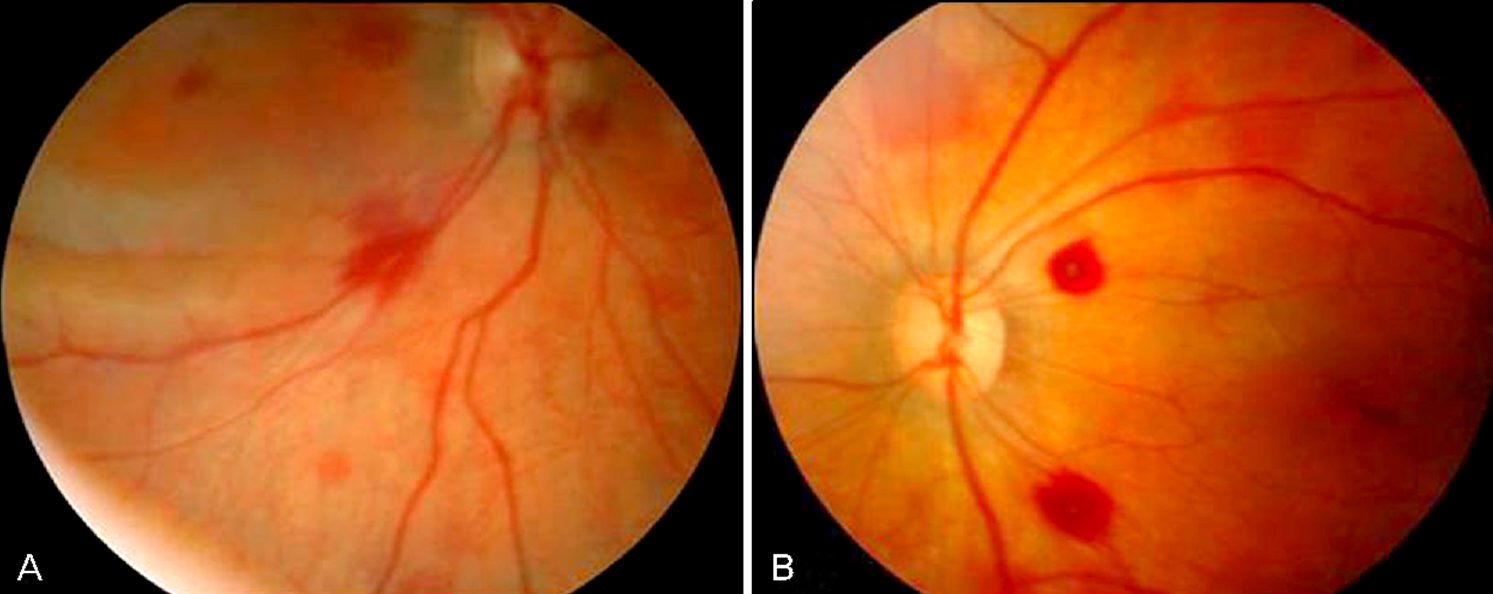 Fundus photographs of retinal hemorrhages in neonates that had a history of birth asphyxia and amniotic fluid aspiration
Retinal hemorrhages after birth trauma
Q
Abusive Head Trauma (AHT)
AHT was formerly known as shaken baby syndrome
Typical victim age is inconsistent between the BCSC books:
Peds: ‘Usually younger than 1 year , most often younger than 5 years’
Retina: ‘Almost always younger than 1 year; frequently younger than 6 months’
Anterior segment/lid exam is usually unremarkable
Retinal hemorrhages in AHT:
…are strongly associated with  SDH  and often with  SAH
…can be associated with traumatic retinoschisis 
Natural hx of hemorrhages is also inconsistent between BCSC books:
Peds: ‘Persist for weeks to months’ 
Retina: ‘Can resolve very rapidly’ 
Retinal hemorrhages associated with…
…CPR are   rare  , and  never extensive
…birth are  common , but resolve by age 1 month
…severe head trauma are never extensive
how extensive?
A
Abusive Head Trauma (AHT)
AHT was formerly known as shaken baby syndrome
Typical victim age is inconsistent between the BCSC books:
Peds: ‘Usually younger than 1 year , most often younger than 5 years’
Retina: ‘Almost always younger than 1 year; frequently younger than 6 months’
Anterior segment/lid exam is usually unremarkable
Retinal hemorrhages in AHT:
…are strongly associated with  SDH  and often with  SAH
…can be associated with traumatic retinoschisis 
Natural hx of hemorrhages is also inconsistent between BCSC books:
Peds: ‘Persist for weeks to months’ 
Retina: ‘Can resolve very rapidly’ 
Retinal hemorrhages associated with…
…CPR are   rare  , and  never extensive
…birth are  common , but resolve by age 1 month
…severe head trauma are never extensive
Q
Abusive Head Trauma (AHT)
AHT was formerly known as shaken baby syndrome
Typical victim age is inconsistent between the BCSC books:
Peds: ‘Usually younger than 1 year , most often younger than 5 years’
Retina: ‘Almost always younger than 1 year; frequently younger than 6 months’
Anterior segment/lid exam is usually unremarkable
Retinal hemorrhages in AHT:
…are strongly associated with  SDH  and often with  SAH
…can be associated with traumatic retinoschisis 
Natural hx of hemorrhages is also inconsistent between BCSC books:
Peds: ‘Persist for weeks to months’ 
Retina: ‘Can resolve very rapidly’ 
Retinal hemorrhages associated with…
…CPR are   rare  , and  never extensive
…birth are  common , but resolve by age 1 month
…severe head trauma are never extensive
1/4 to 1/3 of AHT victims will succumb to their injuries
proportion (range)
A
Abusive Head Trauma (AHT)
AHT was formerly known as shaken baby syndrome
Typical victim age is inconsistent between the BCSC books:
Peds: ‘Usually younger than 1 year , most often younger than 5 years’
Retina: ‘Almost always younger than 1 year; frequently younger than 6 months’
Anterior segment/lid exam is usually unremarkable
Retinal hemorrhages in AHT:
…are strongly associated with  SDH  and often with  SAH
…can be associated with traumatic retinoschisis 
Natural hx of hemorrhages is also inconsistent between BCSC books:
Peds: ‘Persist for weeks to months’ 
Retina: ‘Can resolve very rapidly’ 
Retinal hemorrhages associated with…
…CPR are   rare  , and  never extensive
…birth are  common , but resolve by age 1 month
…severe head trauma are never extensive
1/4 to 1/3 of AHT victims will succumb to their injuries
Abusive Head Trauma (AHT)
AHT was formerly known as shaken baby syndrome
Typical victim age is inconsistent between the BCSC books:
Peds: ‘Usually younger than 1 year , most often younger than 5 years’
Retina: ‘Almost always younger than 1 year; frequently younger than 6 months’
Anterior segment/lid exam is usually unremarkable
Retinal hemorrhages in AHT:
…are strongly associated with  SDH  and often with  SAH
…can be associated with traumatic retinoschisis 
Natural hx of hemorrhages is also inconsistent between BCSC books:
Peds: ‘Persist for weeks to months’ 
Retina: ‘Can resolve very rapidly’ 
Retinal hemorrhages associated with…
…CPR are   rare  , and  never extensive
…birth are  common , but resolve by age 1 month
…severe head trauma are never extensive
1/4 to 1/3 of AHT victims will succumb to their injuries
Survivors often have lifelong cognitive/motor deficits 2ndry to neurotrauma
(No question—proceed when ready)
Q
Abusive Head Trauma (AHT)
AHT was formerly known as shaken baby syndrome
Typical victim age is inconsistent between the BCSC books:
Peds: ‘Usually younger than 1 year , most often younger than 5 years’
Retina: ‘Almost always younger than 1 year; frequently younger than 6 months’
Anterior segment/lid exam is usually unremarkable
Retinal hemorrhages in AHT:
…are strongly associated with  SDH  and often with  SAH
…can be associated with traumatic retinoschisis 
Natural hx of hemorrhages is also inconsistent between BCSC books:
Peds: ‘Persist for weeks to months’ 
Retina: ‘Can resolve very rapidly’ 
Retinal hemorrhages associated with…
…CPR are   rare  , and  never extensive
…birth are  common , but resolve by age 1 month
…severe head trauma are never extensive
1/4 to 1/3 of AHT victims will succumb to their injuries
Survivors often have lifelong cognitive/motor deficits 2ndry to neurotrauma
Vision loss usually  cortical  in nature
structure
A
Abusive Head Trauma (AHT)
AHT was formerly known as shaken baby syndrome
Typical victim age is inconsistent between the BCSC books:
Peds: ‘Usually younger than 1 year , most often younger than 5 years’
Retina: ‘Almost always younger than 1 year; frequently younger than 6 months’
Anterior segment/lid exam is usually unremarkable
Retinal hemorrhages in AHT:
…are strongly associated with  SDH  and often with  SAH
…can be associated with traumatic retinoschisis 
Natural hx of hemorrhages is also inconsistent between BCSC books:
Peds: ‘Persist for weeks to months’ 
Retina: ‘Can resolve very rapidly’ 
Retinal hemorrhages associated with…
…CPR are   rare  , and  never extensive
…birth are  common , but resolve by age 1 month
…severe head trauma are never extensive
1/4 to 1/3 of AHT victims will succumb to their injuries
Survivors often have lifelong cognitive/motor deficits 2ndry to neurotrauma
Vision loss usually  cortical  in nature
Q
Abusive Head Trauma (AHT)
AHT was formerly known as shaken baby syndrome
Typical victim age is inconsistent between the BCSC books:
Peds: ‘Usually younger than 1 year , most often younger than 5 years’
Retina: ‘Almost always younger than 1 year; frequently younger than 6 months’
Anterior segment/lid exam is usually unremarkable
Retinal hemorrhages in AHT:
…are strongly associated with  SDH  and often with  SAH
…can be associated with traumatic retinoschisis 
Natural hx of hemorrhages is also inconsistent between BCSC books:
Peds: ‘Persist for weeks to months’ 
Retina: ‘Can resolve very rapidly’ 
Retinal hemorrhages associated with…
…CPR are   rare  , and  never extensive
…birth are  common , but resolve by age 1 month
…severe head trauma are never extensive
1/4 to 1/3 of AHT victims will succumb to their injuries
Survivors often have lifelong cognitive/motor deficits 2ndry to neurotrauma
Vision loss usually  cortical  in nature
If you see an infant with retinal hemorrhages, what conditions must be considered before diagnosing AHT?
--
--
--
--
--
--
A
Abusive Head Trauma (AHT)
AHT was formerly known as shaken baby syndrome
Typical victim age is inconsistent between the BCSC books:
Peds: ‘Usually younger than 1 year , most often younger than 5 years’
Retina: ‘Almost always younger than 1 year; frequently younger than 6 months’
Anterior segment/lid exam is usually unremarkable
Retinal hemorrhages in AHT:
…are strongly associated with  SDH  and often with  SAH
…can be associated with traumatic retinoschisis 
Natural hx of hemorrhages is also inconsistent between BCSC books:
Peds: ‘Persist for weeks to months’ 
Retina: ‘Can resolve very rapidly’ 
Retinal hemorrhages associated with…
…CPR are   rare  , and  never extensive
…birth are  common , but resolve by age 1 month
…severe head trauma are never extensive
1/4 to 1/3 of AHT victims will succumb to their injuries
Survivors often have lifelong cognitive/motor deficits 2ndry to neurotrauma
Vision loss usually  cortical  in nature
If you see an infant with retinal hemorrhages, what conditions must be considered before diagnosing AHT?
--Leukemia
--Anemia
--HTN
--Elevated intracranial pressure
--Meningitis
--ROP